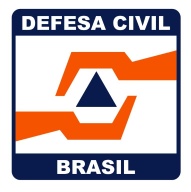 PPA 2016 – 2019
Programa, objetivos, metas, iniciativas e indicadores
Programa 2040 – Gestão de Riscos e de Desastres
2 Objetivos estratégicos
0172 - Aprimorar a coordenação e a gestão das ações de preparação, prevenção, mitigação, resposta e recuperação para a proteção e defesa civil por meio do fortalecimento do Sistema Nacional de Proteção e Defesa Civil – SINPDEC, inclusive pela articulação federativa e internacional.
0174 - Promover ações de resposta para atendimento à população afetada e recuperar cenários atingidos por desastres, especialmente por meio de recursos financeiros, materiais e logísticos, complementares a ação dos Estados e Municípios.
Objetivo estratégico - 0172 Aprimorar a coordenação e a gestão das ações de proteção e defesa civil por meio do fortalecimento do SINPDEC
3 METAS:
009F - Elaborar o Plano Nacional de Proteção e Defesa Civil 
009E - Instituir e tornar operante o Comitê Federal de Gestão de Riscos e Gerenciamento de Desastres 
009C - Promover a atuação integrada dos órgãos integrantes do SINPDEC na preparação, prevenção, mitigação, resposta e recuperação de desastres
Objetivo estratégico - 0172
17 INICIATIVAS

00FF - Aprimoramento da articulação federativa por meio do fortalecimento do SINPDEC
00FG - Celebração de protocolos de ação conjunta entre órgãos federais integrantes do SINPDEC para execução coordenada em ações referentes à gestão de risco e de desastres, com foco em prevenção
00FH - Regulamentação das Leis nº 12.608/2012 e nº 12.340/2010
04QT - Implementação do Cadastro Nacional de Municípios suscetíveis à ocorrência de inundações e deslizamentos (CAdRISCO)
04QV - Aperfeiçoamento dos critérios para declaração e reconhecimento de situação de emergência ou de estado de calamidade pública
04R2 - Desenvolvimento de programa nacional de fortalecimento da cultura de percepção de risco no país
06HU - Elaboração de estudos para definição de parâmetros mínimos necessários para caracterizar as Defesas Estaduais e Municipais estruturadas
04QX - Implementação de estratégia nacional de capacitação em gestão de risco e de desastres, por meio da oferta de capacitação, apoio ao desenvolvimento de programa estaduais e desenvolvimento de plataforma virtual
04QZ - Proposição de estratégia nacional para pesquisa científica na área de gestão de risco e de desastres
04QY - Estimular a formação de redes nacionais e internacionais de instituições de ensino, pesquisa e extensão em gestão de risco de desastres (MRE/CGFOME – MI/SEDEC)
04R0 - Fomento à realização de estudos, pesquisa científica e extensão na área de gestão de riscos e de desastres (MI/SEDEC/MCTI/CEMADEN)
04R1 - Apoio à criação de cursos de pós-graduação em gestão de riscos e de desastres (especialização, mestrado, doutorado) 
06CQ - Fortalecimento das organizações comunitárias de caráter voluntário nas ações de proteção de defesa civil
06CP - Ampliação da participação do Brasil em equipes internacionais de resgate e resposta a emergências decorrentes de desastres (MRE/CGFOME – MI/SEDEC)
04QW - Realização de Conferência Nacional de Proteção e Defesa Civil
05LD - Aperfeiçoamento do Sistema de Informações e Monitoramento de Desastres
06CR - Monitoramento da implementação do Marco de Ação de Sendai (MRE/CGFOME – MI/SEDEC)
Objetivo estratégico – 0174Promover ações de resposta para atendimento à população afetada e recuperar cenários atingidos por desastres
2 METAS:
04EG- Apoiar a elaboração de Planos de Contingência em 250 municípios críticos

009X- Aumentar de 40% para 100% a adesão dos municípios ao Cartão de Pagamento da Defesa Civil – CPDC
Objetivo estratégico - 0174
9 INICIATIVAS

00FS - Reconstrução ou reparação de infraestruturas públicas afetadas por desastres por meio da transferência de recursos aos entes federados para a execução de intervenções
06PX - Redução do tempo médio de atendimento à população afetada por desastre, a partir da solicitação do ente afetado, com recursos financeiros, materiais ou logísticos
00FT - Promover a adesão de municípios ao Sistema Integrado de Informações de Desastres – S2ID 
05L6 - Elaboração de normativos visando aperfeiçoar e agilizar os procedimento para solicitação e análise de recursos para respostas 
05L7 - Disponibilização de atas de registro de preço para aquisição de materiais de assistência humanitária com atenção às características regionais para formação de estoques e para fins de resposta
05L8 - Criação e revisão de Protocolos de ações conjuntas entre órgãos federais visando o atendimento integrado para resposta a desastres e recuperação das áreas atingidas
05L9 - Elaboração de projetos-tipo para execução de obras emergenciais 
05LA - Capacitação de Estados e Municípios para elaboração de planos de contingência e exercícios simulados para desastres 
05LB - Disponibilização de ferramenta virtual para confecção e divulgação de Planos de Contingência (módulo do S2ID), integrada com informações de mapeamentos de áreas de risco
Planos operativos
S2ID
Inserção do plano de contingência;
Verticalização do CPDC;
Inserção do processo de resposta;
Inserção do processo de recuperação; e
CadRISCO.
Capacitação 
Apoiar a elaboração do plano de contingência e de simulados; 
Confecção de manuais para uso interno e externo – reconhecimento, resposta e recuperação; e
Capacitação em gestão de risco e de desastres (plataforma virtual).
Impacto no cliente
Elaboração de estudos para definição de defesa civil estruturada em E e M
Aperfeiçoar os critérios de declaração e reconhecimento de SE ou ECP;
Ata de registro de preços; e
Projetos-tipo para execução de obras emergenciais.
Fortalecimento do SINPDEC
Regulamentação: Regulamentação das leis para promover a atuação integrada do SINPDEC; instituir o Comitê ; elaborar o Plano Nacional de Proteção e Defesa Civil.
Protocolos: criação e/ou revisão de protocolos de ações conjuntas para ações de prevenção,  monitoramento e alerta, resposta e gestão de desastres.
Participação social: fortalecimento da cultura de percepção de risco; Conferência Nacional; fortalecimento das organizações comunitárias de caráter voluntário.
Gestão do conhecimento: proposição de estratégia nacional para pesquisa científica na área de gestão de risco e de desastres, fomentar a realização de pesquisa e extensão e estimular a formação de redes nacionais e internacionais sobre o tema; apoiar a criação de curso de pós-graduação.
Internacional: monitorar a implementação do Marco de Sendai; ampliação da participação do Brasil em equipes internacionais de resgate e resposta.
Indicadores do PPA
Número de óbitos provocados por desastres
Número de desalojados e desabrigados provocado por desastres
Número de municípios com decretos de situação de emergência ou calamidade pública reconhecidos pelo governo federal (exceto estiagem/seca)
Número de municípios com decreto de situação de emergência ou calamidade pública reconhecidos pelo governo federal (apenas estiagem/seca)

BASE DE DADOS S2ID
Indicadores
Adesão dos municípios ao S2ID
Adesão dos municípios ao CPDC
Reconhecimento  de SE ou ECP - seca e não seca
Capacitação – número de pessoas capacitadas
Índice de efetivação de empenho – o que foi empenhado e pago no mesmo exercício
RAP – índice de estoque 

Ações de resposta
Atender em 72 horas - controlar o tempo entre a solicitação e a emissão da ordem bancária ou ordem de serviço, conforme for o caso
Ações de recuperação
Acompanhar o tempo entre a oficialização da aprovação do plano de trabalho e o envio da documentação referente aos artigos 6º e 7º da Portaria nº 384
Acompanhar o tempo entre a emissão da nota de empenho e da ordem bancária – atendimento ao art. 9º da Portaria nº 384
Ações orçamentária do Programa 2040
Secretaria Nacional de Proteção e Defesa Civil
Ações orçamentária do Programa 2040
Secretaria de Infraestrutura Hídrica
Ações orçamentária do Programa 2040
Ministério das Cidades
Ações orçamentária do Programa 2040
Ministério da Ciência, Tecnologia e Inovação
Ações orçamentária do Programa 2040
Serviço Geológico do Brasil / CPRM
Obrigada!

Karine Lopes
Coordenadora-geral de Articulação e Gestão
Karine.lopes@integracao.gov.br - 20345803
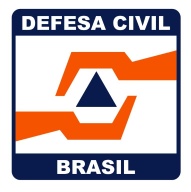